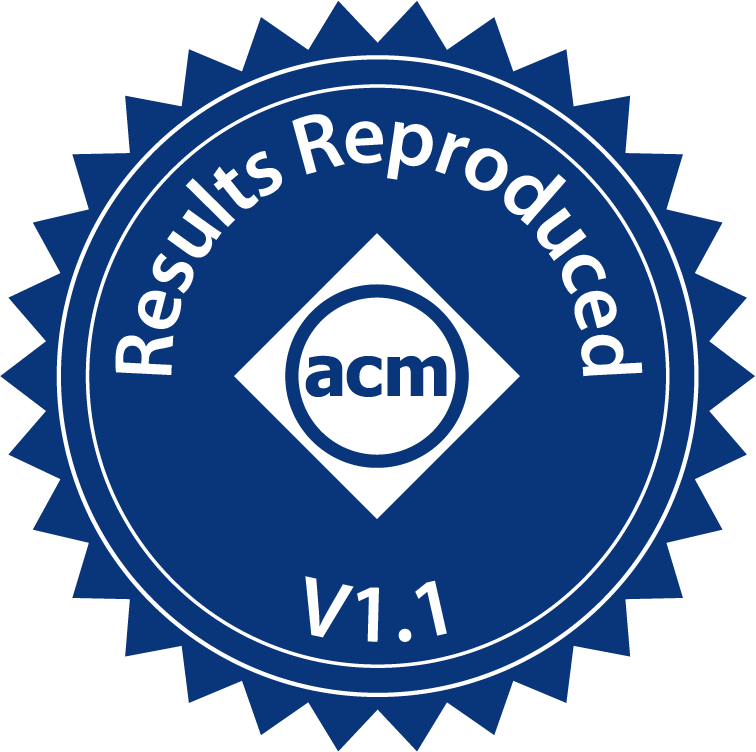 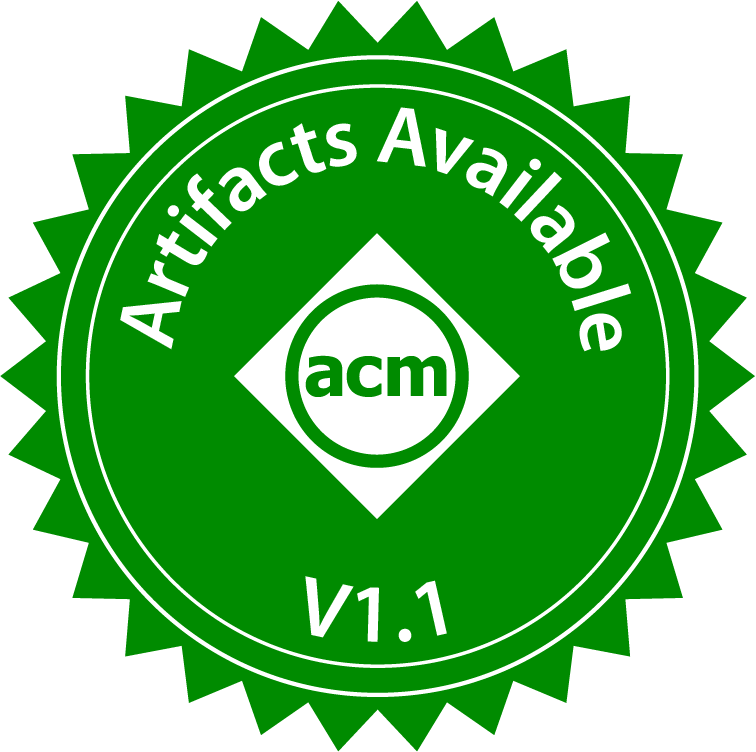 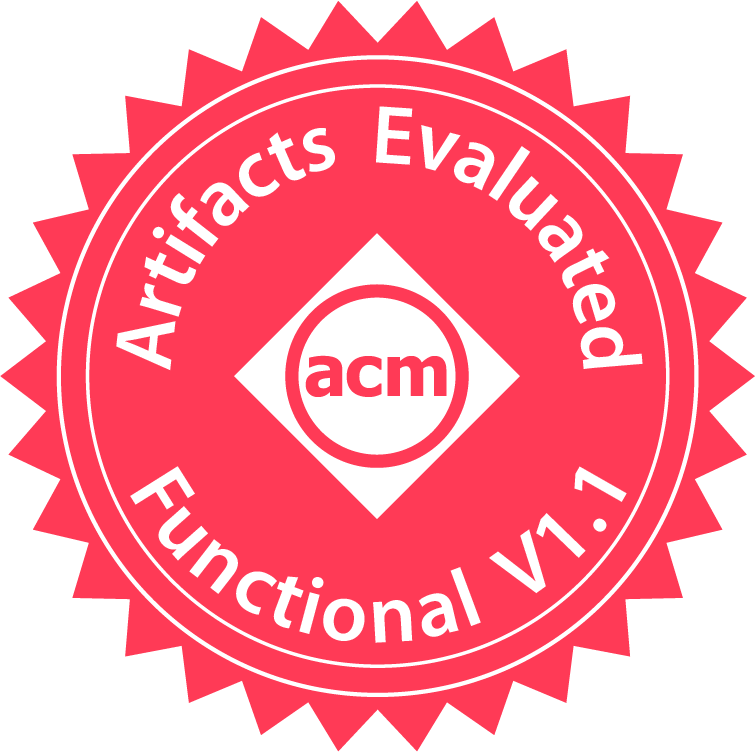 RowPress Amplifying Read Disturbance in Modern DRAM Chips
ISCA 2023 Session 2B: Monday 19 June, 2:15 PM EDT
Haocong Luo
Ataberk Olgun             A. Giray Yağlıkçı        Yahya Can Tuğrul
Steve Rhyner         Meryem Banu Cavlak      Joël Lindegger 
Mohammad Sadrosadati       Onur Mutlu
[Speaker Notes: Hello, I am Haocong Luo. I will be presenting our work, RowPress, amplifying read disturbance in modern DRAM chips]
High-Level Summary
We demonstrate and analyze RowPress, a new read disturbance phenomenon that causes bitflips in real DRAM chips
We show that RowPress is different from the RowHammer vulnerability
We demonstrate RowPress using a user-level program on a real Intel system with real DRAM chips
We provide effective solutions to RowPress
2
[Speaker Notes: In this work, we demonstrate and analyze RowPress, a new read disturbance phenomenon that causes bitflips in real DRAM chips

[Click]

We show that RowPress is different from RowHammer

[Click]

demonstrate RowPress in a real system with a user-level program

[Click]

And provide effective solutions to mitigate RowPress]
What is RowPress?
Keeping a DRAM row open for a long time causes bitflips in adjacent rows
These bitflips do NOT require many row activations
Only one activation is enough in some cases!
☞
Now, let's delve into some background and 
see how this is different from RowHammer
3
[Speaker Notes: So, what is RowPress?

[Click]

RowPress is the read disturbance caused by keeping a DRAM row open for a long time, which induces bitflips in adjacent rows

[Click]

These bitflips do not require many row activations, 

[Click]

and we find in some cases only one row activation is enough.

[Click]

Now, lets see how this is different from RowHammer]
Read Disturbance in DRAM
Read disturbance in DRAM breaks memory isolation
Prominent example: RowHammer
Row 1
Row 1
DRAM Chip
Row 2
Row 2
Row 2
Row 2
open
open
open
closed
Row 1
Victim Row
Row 2
Aggressor Row
Row 3
Row 3
Row 3
Victim Row
Row 2
closed
Repeatedly opening (activating) and closing a DRAM row many times causes RowHammer bitflips in adjacent rows
4
[Speaker Notes: Read disturbance has significant system-level implications because it breaks memory isolation. 
A prominent example of this is RowHammer, where repeatedly activating and closing a DRAM row many times causes RowHammer bitflips in adjacent rows]
Are There Other Read-Disturb Issues in DRAM?
RowHammer is the only studied read-disturb phenomenon
Mitigations work by detecting high row activation count
What if there is another read-disturb phenomenon
that does NOT rely on high row activation count?
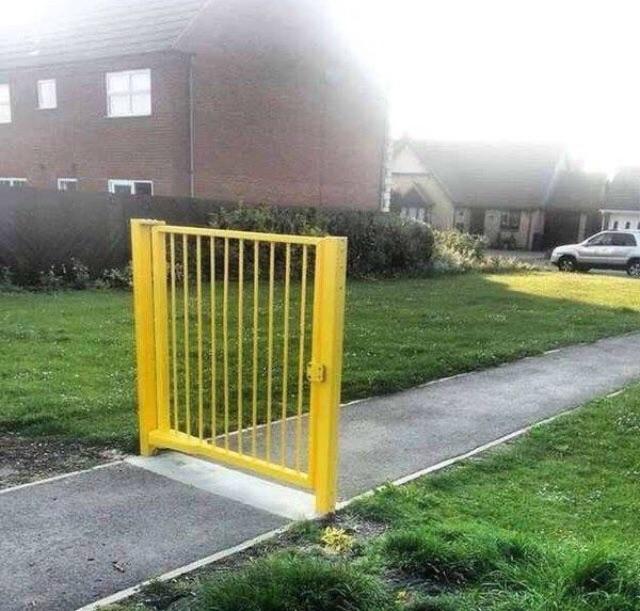 https://www.reddit.com/r/CrappyDesign/comments/arw0q8/now_this_this_is_poor_fencing/
5
[Speaker Notes: RowHammer is the only studied read-disturb effect, and various mitigations work by detecting high row activation count.

This raises the following question, what if there is another read-disturb phenomenon that does not rely on high activation count?]
RowPress vs. RowHammer
Instead of using a high activation count,
☞ increase the time that the aggressor row stays open
Open
RowHammer
Aggressor Row
36ns, 47K activations to induce bitflips
Close
Open
RowPress
Aggressor Row
Close
7.8µs, only 5K activations to induce bitflips
We observe bitflips even with ONLY ONE activation in extreme cases where the row stays open for 30ms
6
[Speaker Notes: Instead of a high activation count, RowPress increases the time the that aggressor stays open.

Doing disturbs adjacent rows enough to cause bitflips without a very high activation count.
We observe bitflips even with only one activation in extreme cases.]
Real DRAM Chip Characterization (I)
FPGA-Based DDR4 Testing Infrastructure
Based on SoftMC [Hassan+, HPCA’17] and DRAM Bender [Olgun+, TCAD’23]
Fine-grained control over DRAM commands, timings, and temperature
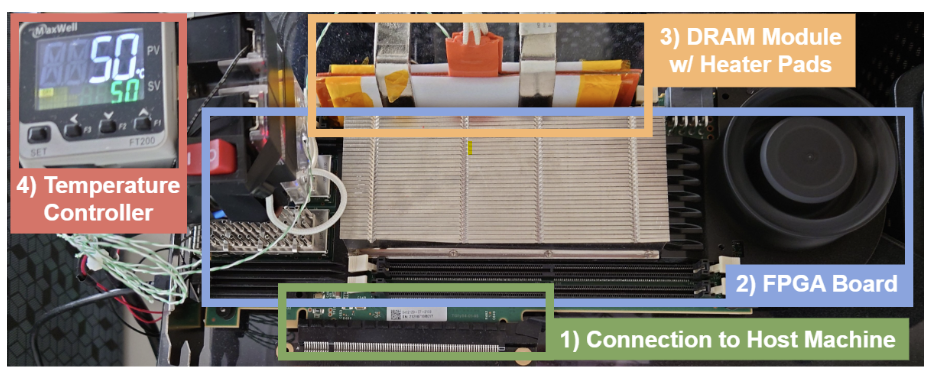 7
[Speaker Notes: We use a FPGA based DDR4 testing infrastructure to characterize RowPress]
Real DRAM Chip Characterization (II)
DRAM Chips Tested
164 DDR4 chips from all 3 major DRAM manufacturers
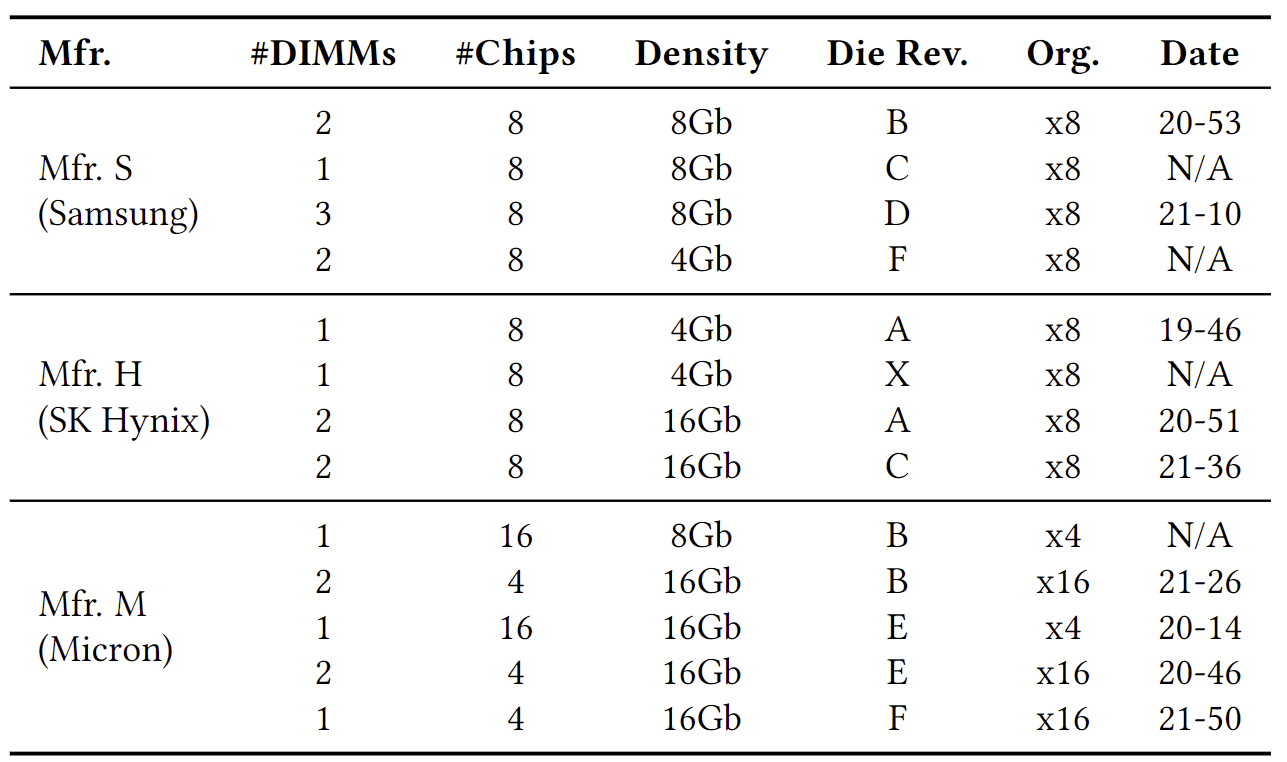 8
[Speaker Notes: using DDR4 chips from all 3 major DRAM manufacturers]
Major Takeaways from Real DRAM Chips
RowPress significantly amplifies DRAM’s vulnerability to read disturbance
RowPress has a different underlying error mechanism from RowHammer
9
[Speaker Notes: Our characterization yields the following two key takeaways]
Key Characteristics of RowPress (I)
Amplifying Read Disturbance in DRAM
Reduces the minimum number of row activations needed to induce a bitflip (ACmin) by 1-2 orders of magnitude
In extreme cases, activating a row only once induces bitflips
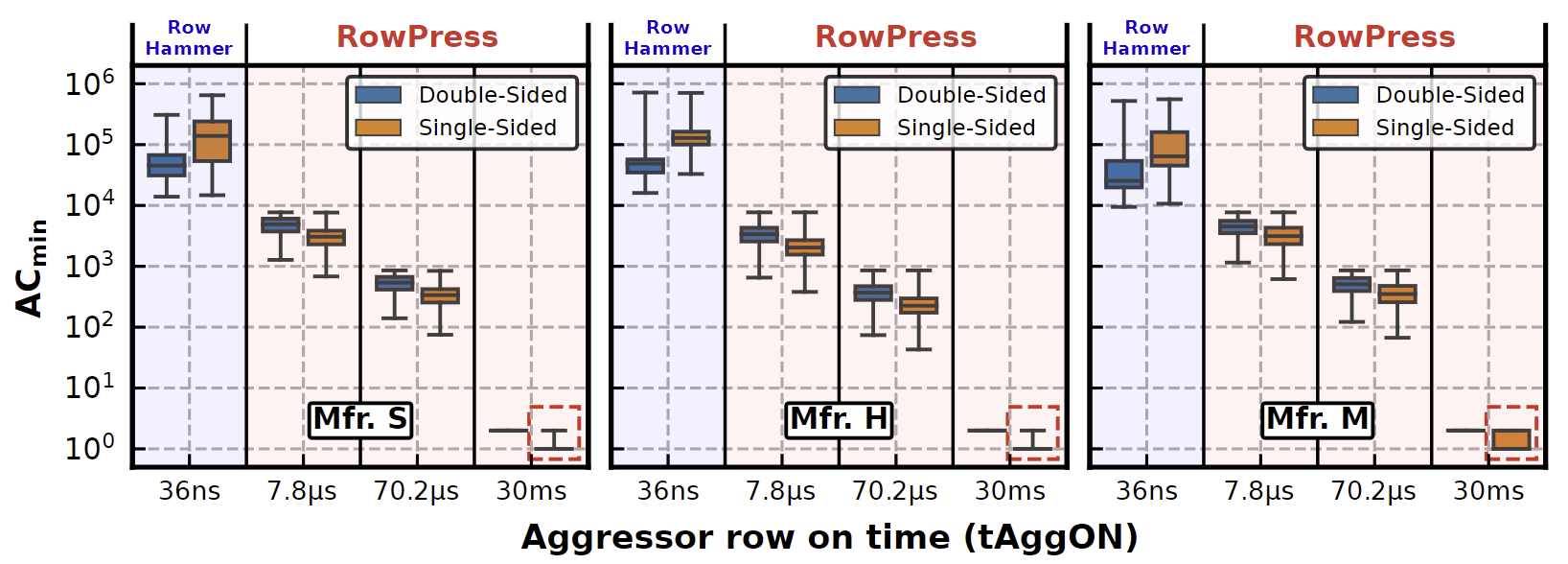 10
[Speaker Notes: RowPress amplifies read disturbance because

First, it reduces the minimum number of row activations needed to induce a bitflip by 1-2 orders of magnitude

Second, in extreme cases, activating a row only once induces bitflips]
Key Characteristics of RowPress (II)
Amplifying Read Disturbance in DRAM
Reduces the minimum number of row activations needed to induce a bitflip (ACmin) by 1-2 orders of magnitude
In extreme cases, activating a row only once induces bitflips
Gets worse as temperature increases
Different From RowHammer
Affects a different set of cells compared to RowHammer and retention failures
Behaves differently as access pattern and temperature changes compared to RowHammer
11
[Speaker Notes: Third, it gets worse as temperature increases

RowPress is different from RowHamer because it affects a different set of cells and behaves differently as access pattern and temperature changes]
Real-System Demonstration (I)
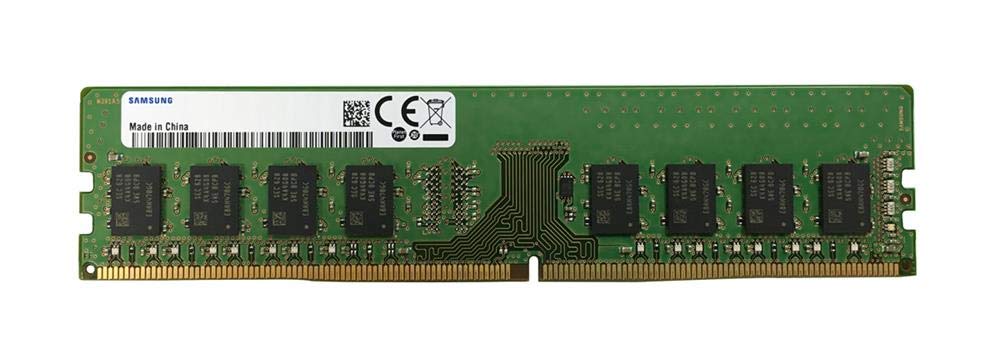 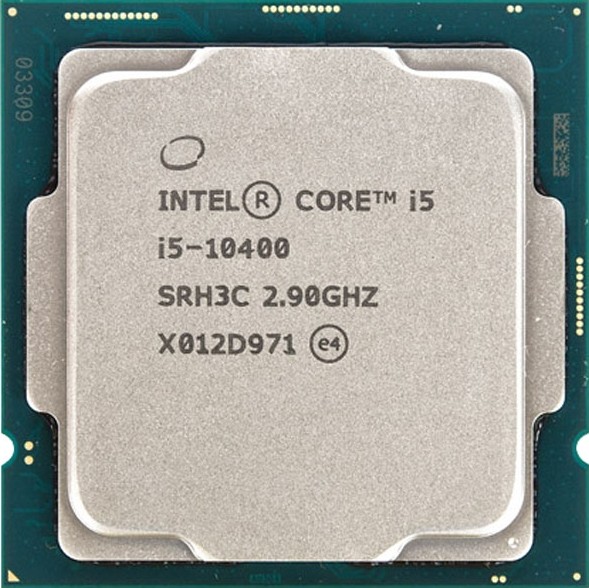 Samsung DDR4 Module M378A2K43CB1-CTD
(Date Code: 20-10)
w/ TRR RowHammer Mitigation
Key Idea: A proof-of-concept RowPress program keeps a DRAM row open for a longer period by keeping on accessing different cache blocks in the row
Intel Core i5-10400 (Comet Lake)
12
[Speaker Notes: We demonstrate RowPress on a real system with a recent Intel processor and a Samsung DDR4 module with TRR rowhammer mitigation. The key idea is to keep a DRAM row open for a longer period by keeping accessing different cache blocks in the row.]
Real-System Demonstration (II)
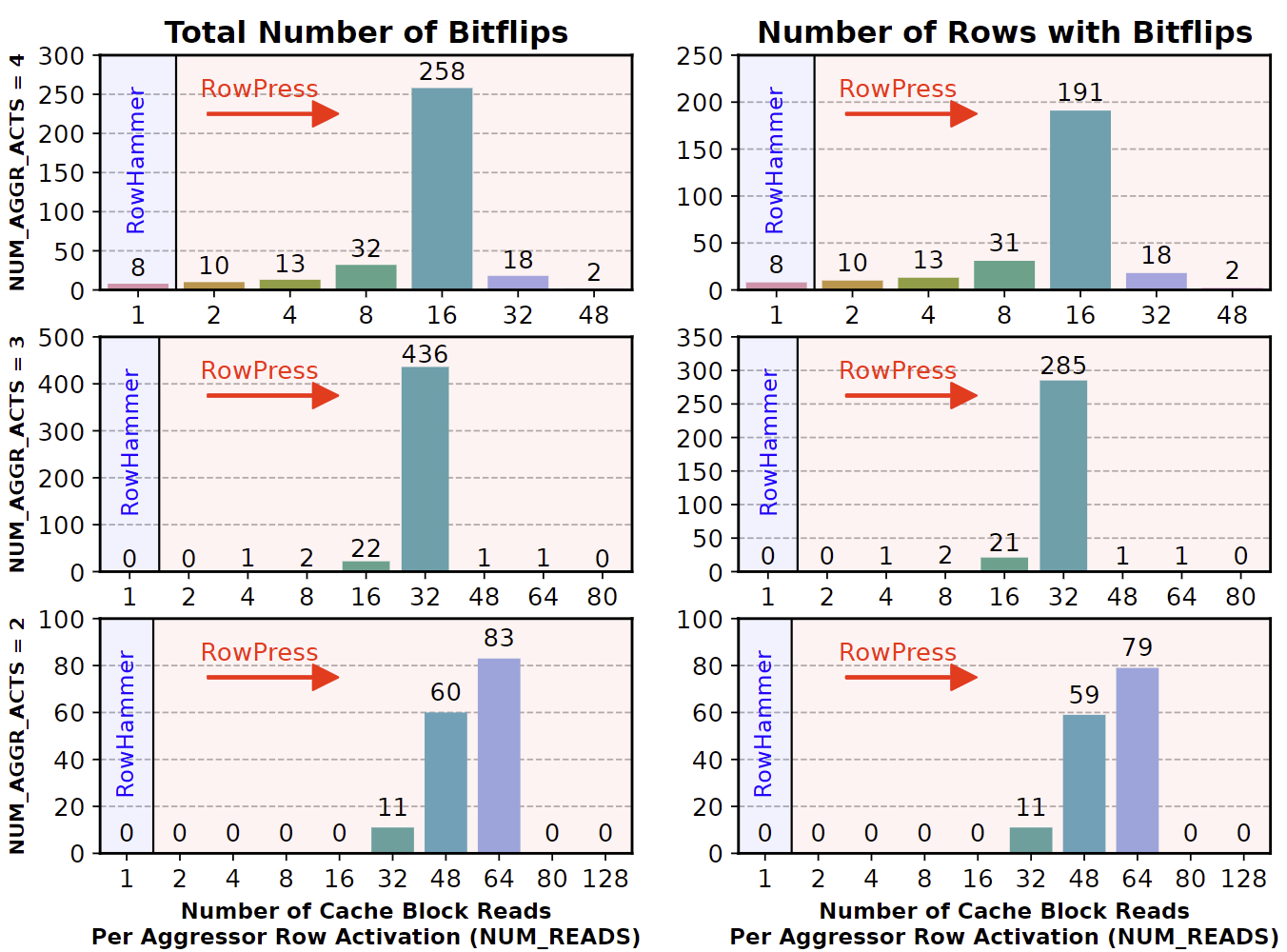 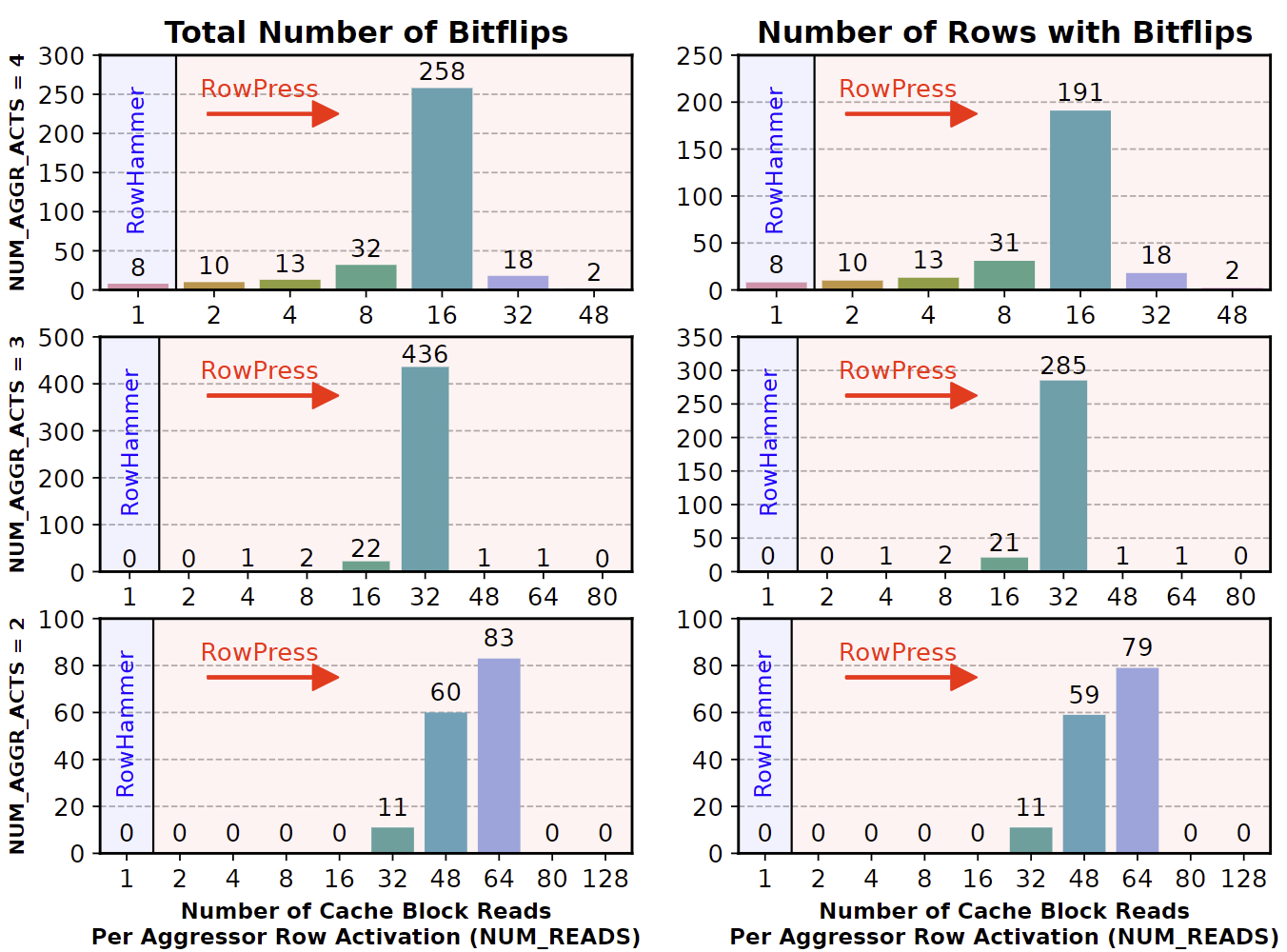 Key Idea: A proof-of-concept RowPress program keeps a DRAM row open for a longer period by keeping on accessing different cache blocks in the row
Leveraging RowPress, a user-level program 
induces bitflips when RowHammer cannot
13
[Speaker Notes: Our results show that leveraing RowPress, a user-level program induces bitflips when RowHammer cannot, in the presence of on-die TRR RowHammer mitigation.]
How to Avoid RowPress Bitflips
We propose a methodology to adapt existing RowHammer mitigations to also mitigate RowPress
Key Mechanisms:
Limit the maximum time that a row can stay open
Configure the RowHammer mitigation to account for the RowPress-induced reduction in the number of activations needed to cause bitflips
Our solutions mitigate RowPress at low additional performance overhead
14
[Speaker Notes: We propose a methodology to adapt existing RH mitigations to also mitigate RowPress.
The key mechanisms are, 
first limit the maximum time that a row can stay open, and 
second, configure the RowHammer mitigation to account for the RowPress induced reduction in the number of activations needed to cause bitflips.Our solutions mitigate RowPress at low additional performance overhead.]
More Results
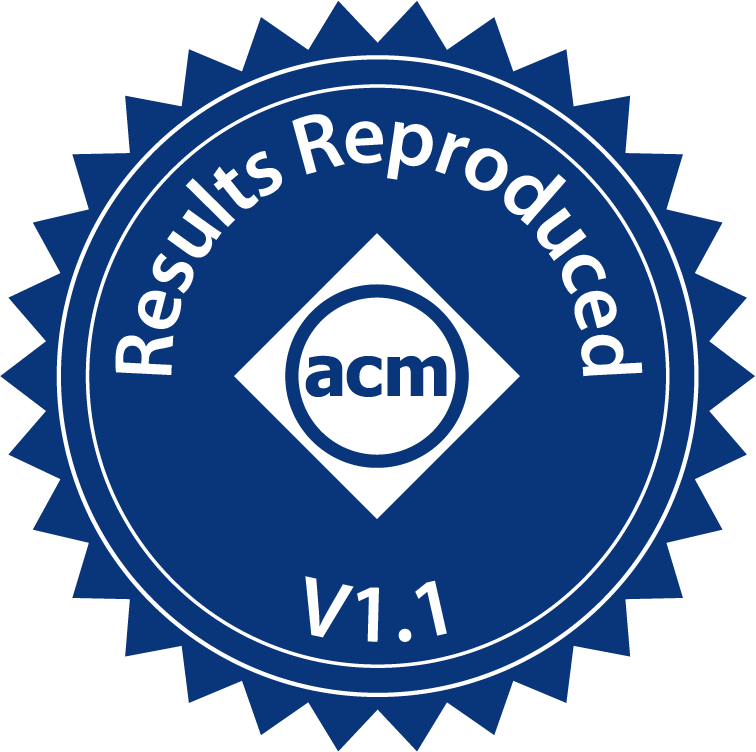 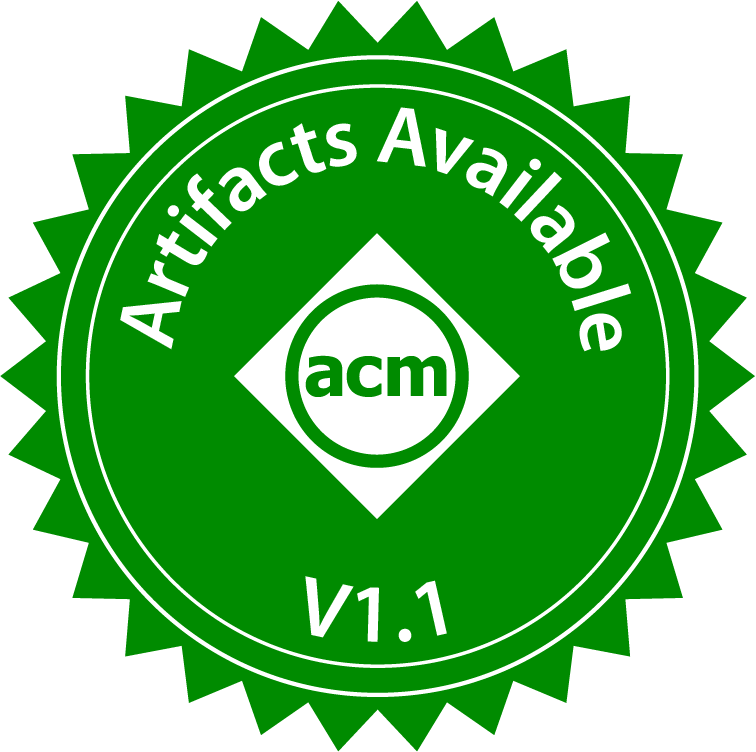 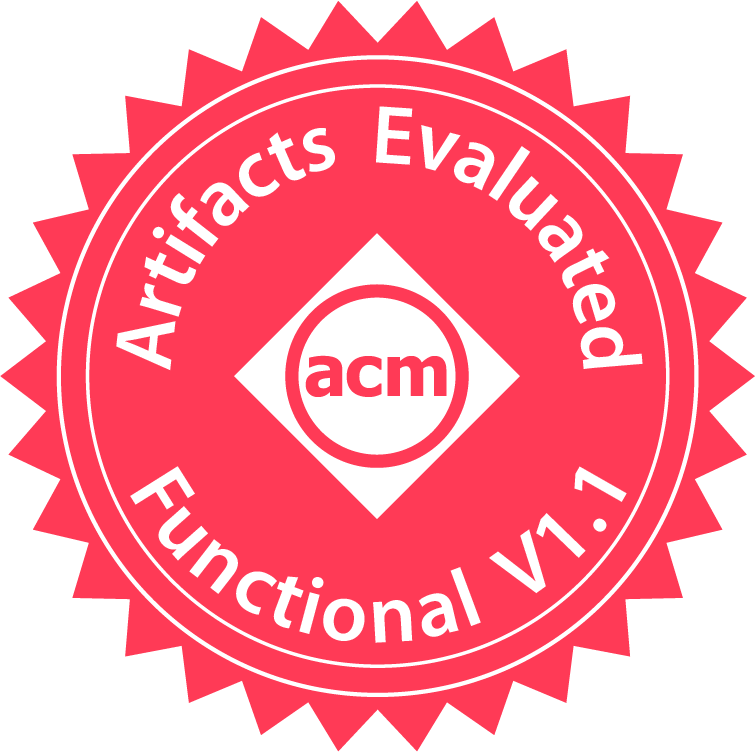 Many more results & analyses in the paper
 6 major takeaways
 19 major empirical observations
Fully open source and artifact evaluated
 https://github.com/CMU-SAFARI/RowPress
15
[Speaker Notes: We have more results in the paper, and our work is fully open-source and artifact evaluated.]
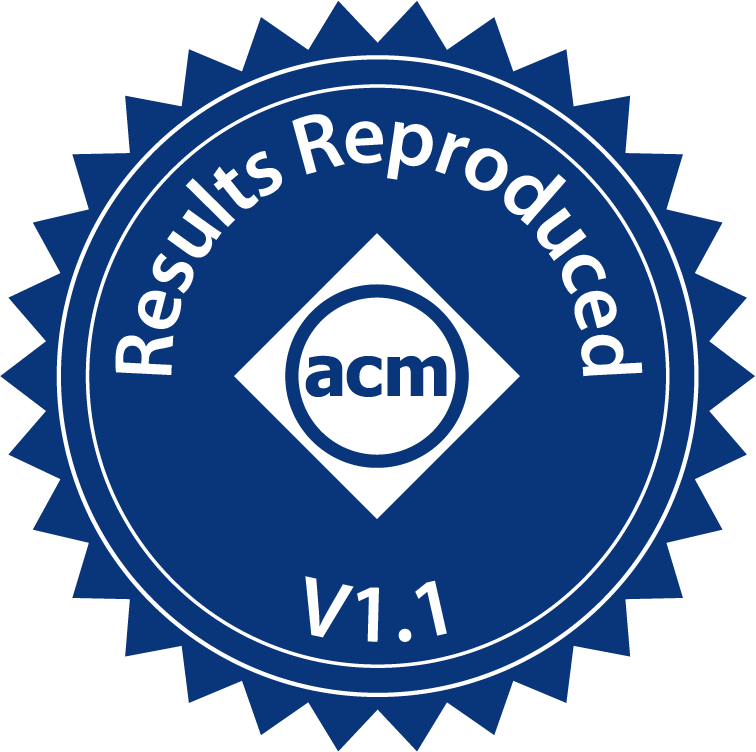 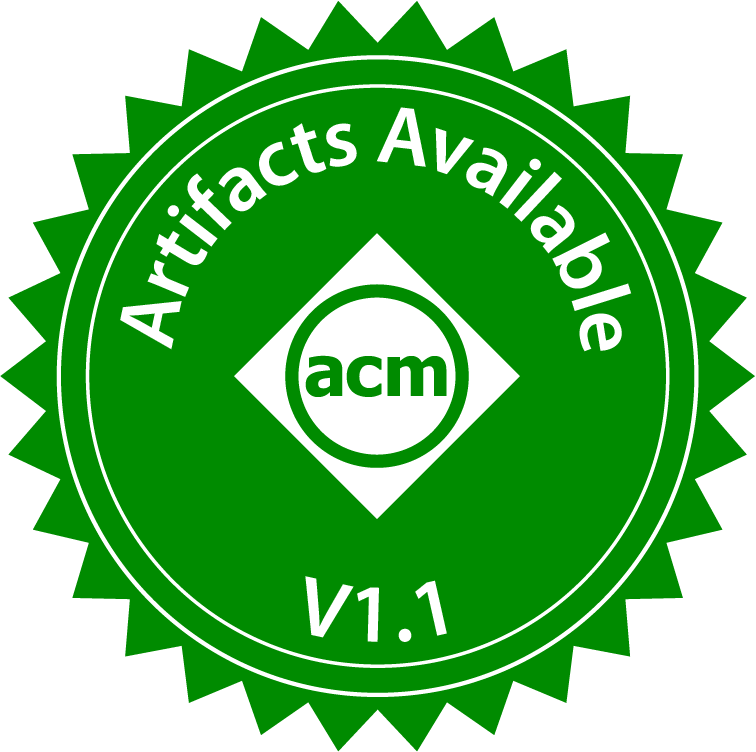 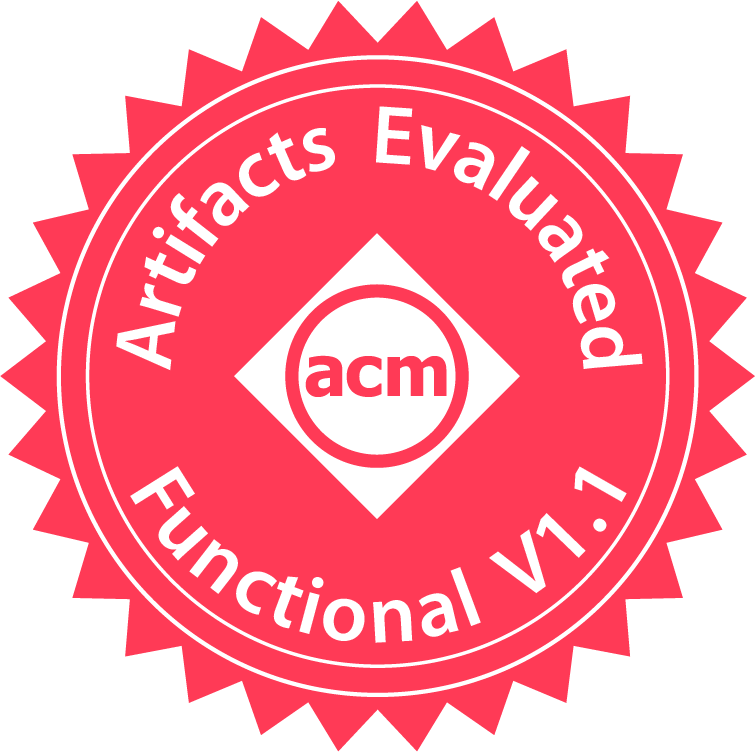 RowPress Amplifying Read Disturbance in Modern DRAM Chips
ISCA 2023 Session 2B: Monday 19 June, 2:15 PM EDT
Haocong Luo
Ataberk Olgun             A. Giray Yağlıkçı        Yahya Can Tuğrul
Steve Rhyner         Meryem Banu Cavlak      Joël Lindegger 
Mohammad Sadrosadati       Onur Mutlu
[Speaker Notes: Thank you for your attention, and I invite you to our full talk and paper for more details.]